الإسكان / الفصل الدراسي الأول
م.م اريج محي عبد الوهاب
2016 - 2017
1- تخطيط المحلة السكنية
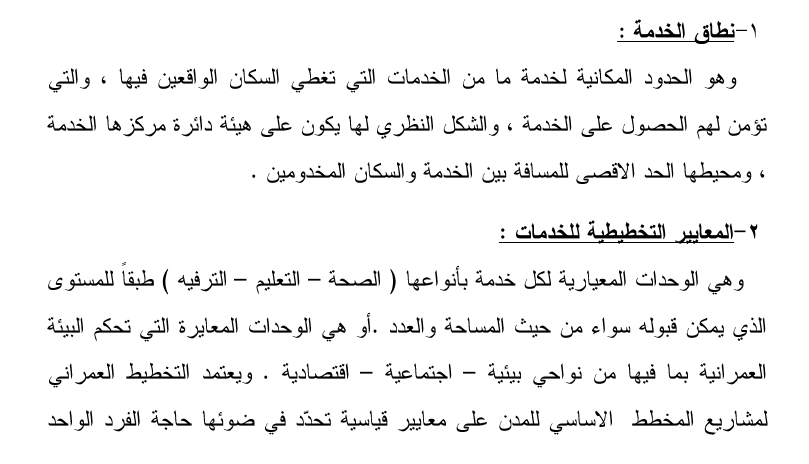 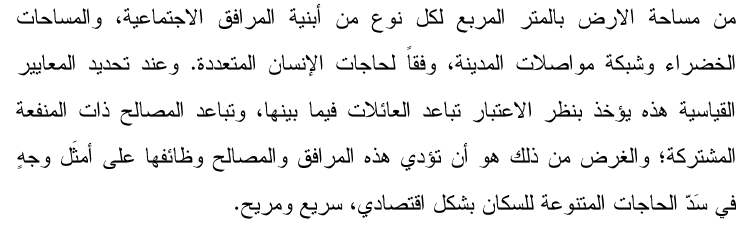 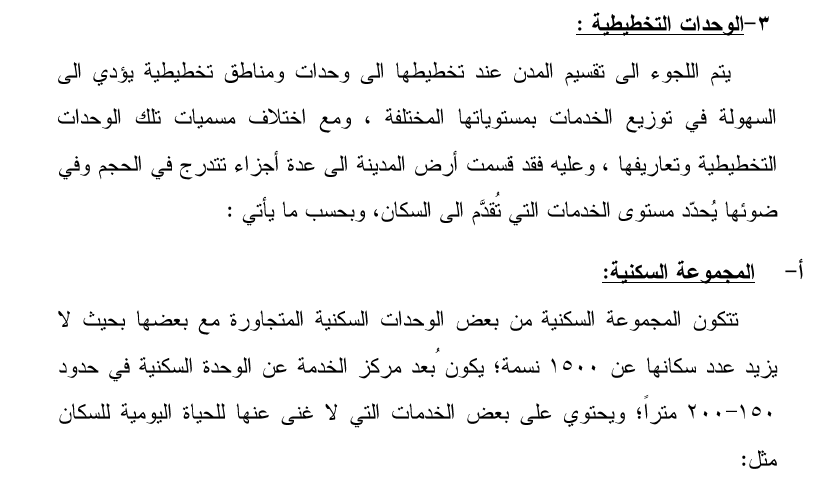 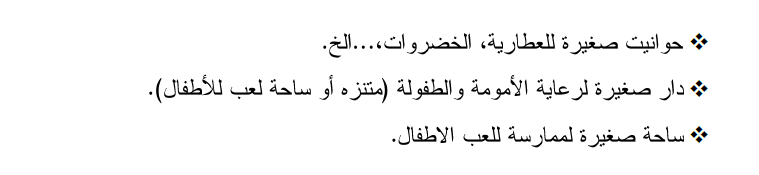 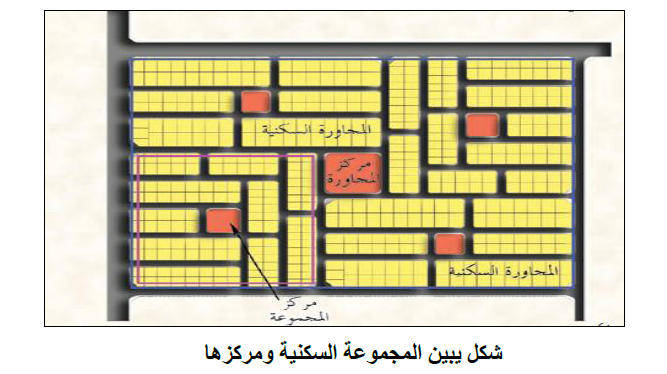 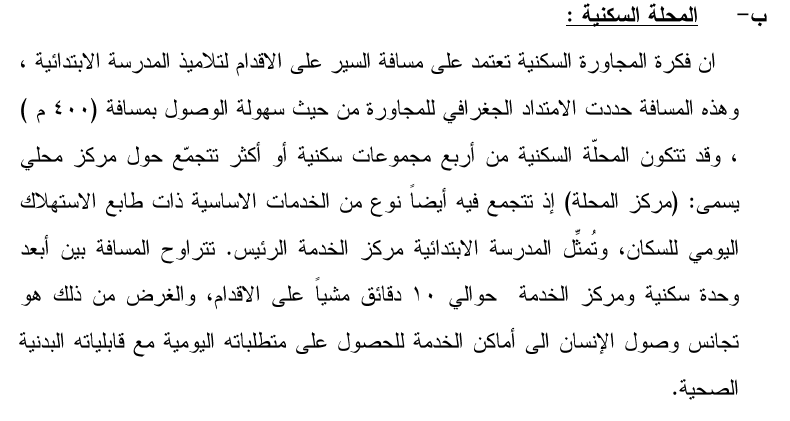 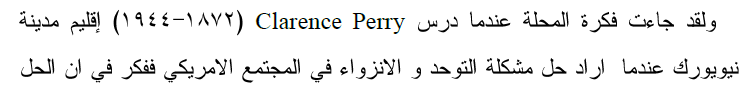 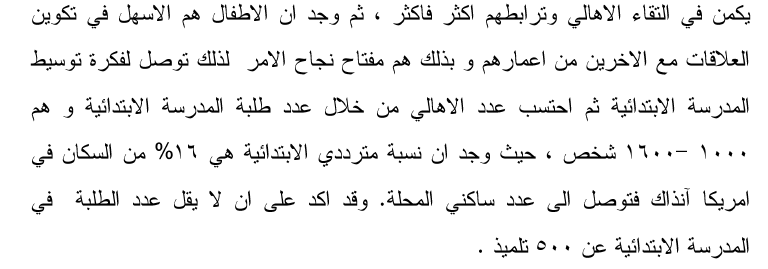 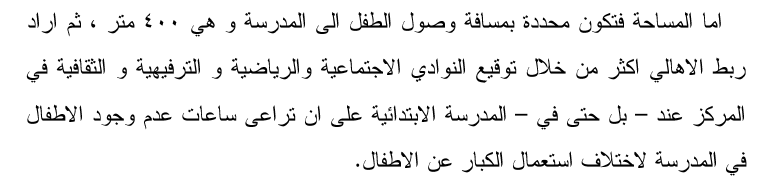 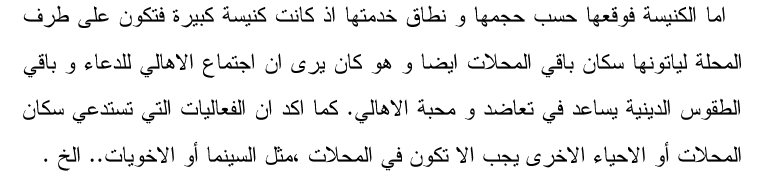 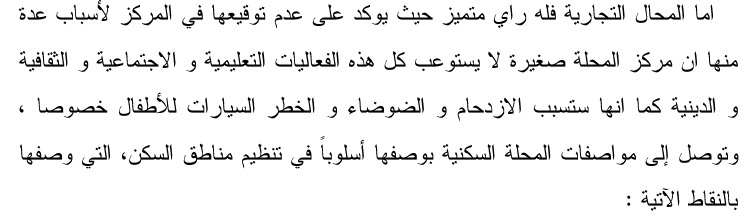 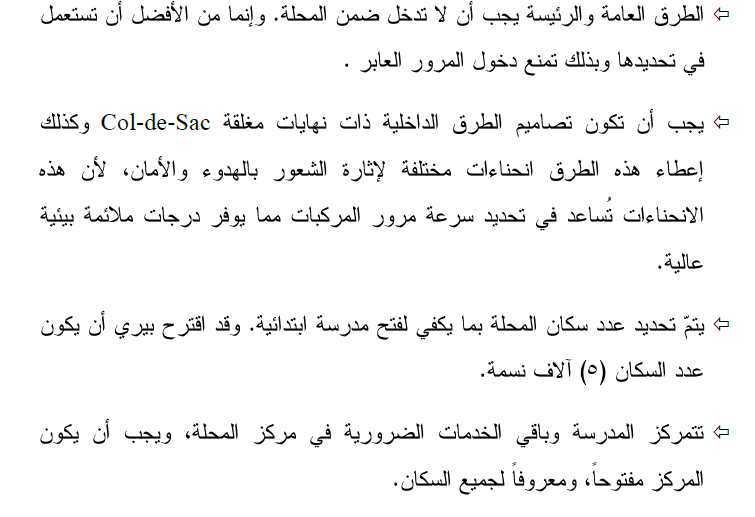 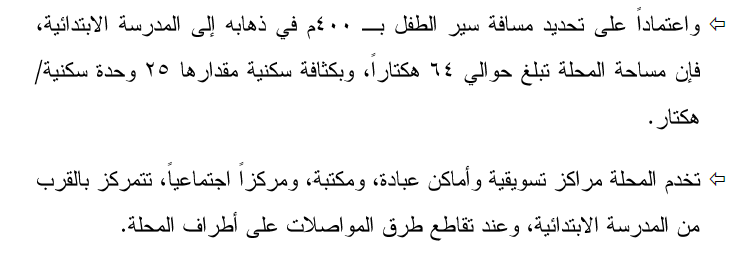 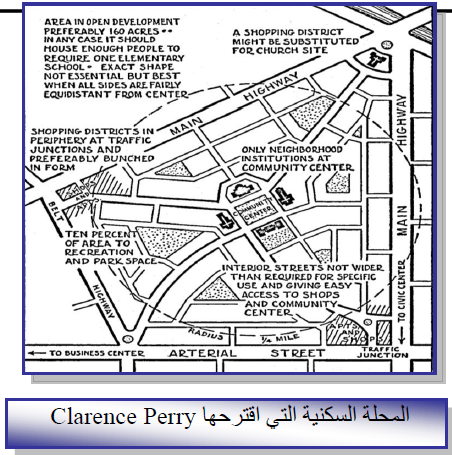 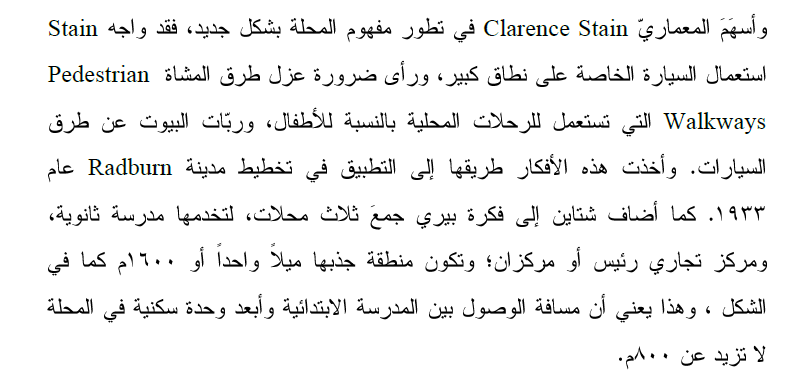 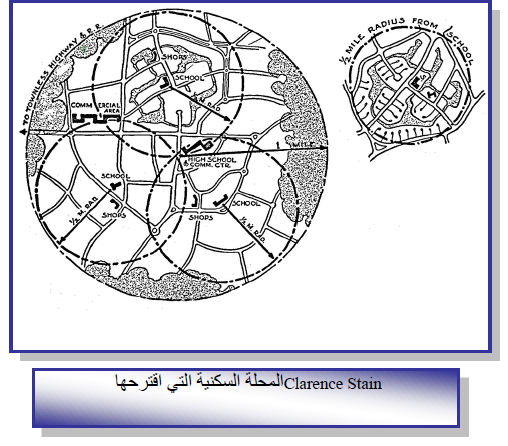 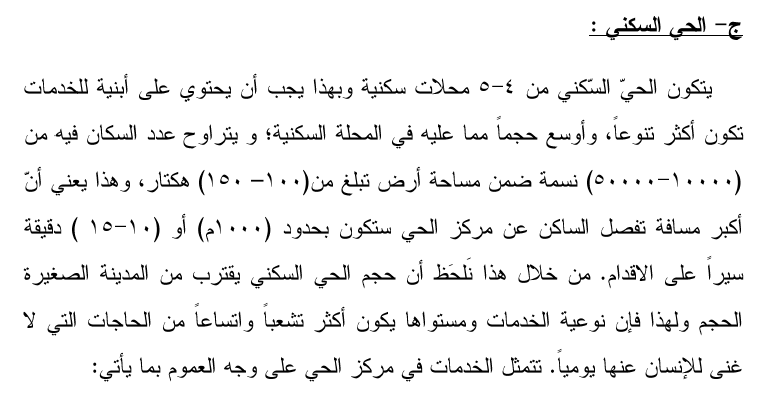 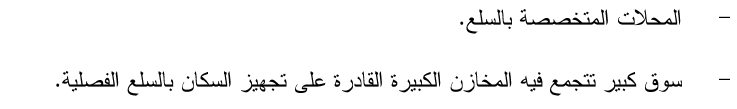 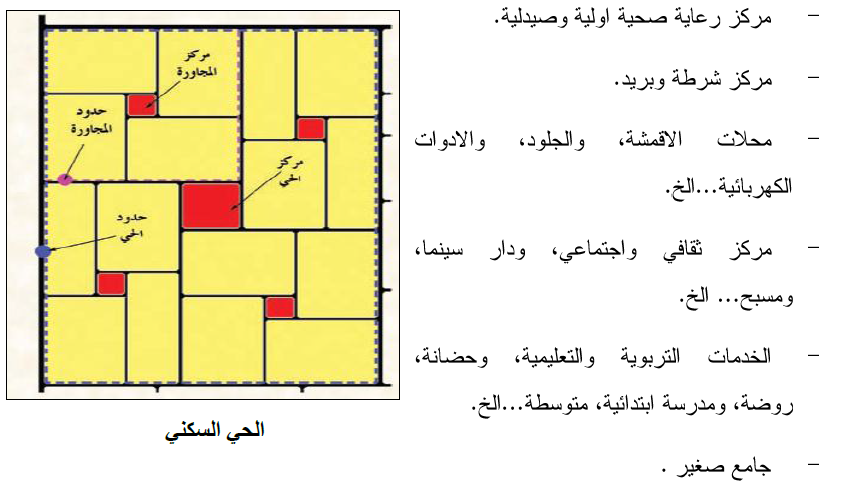 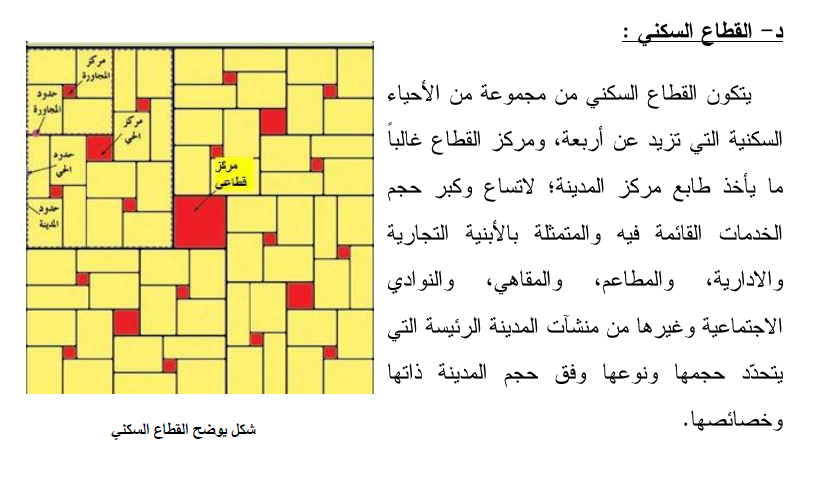 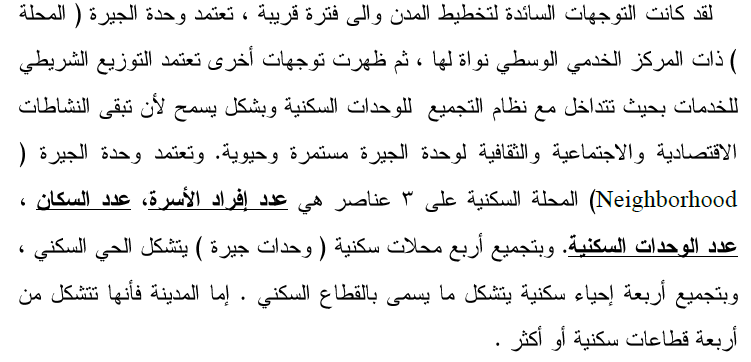 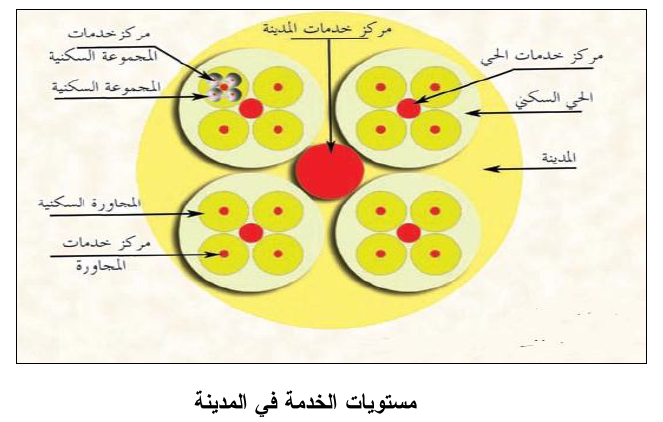 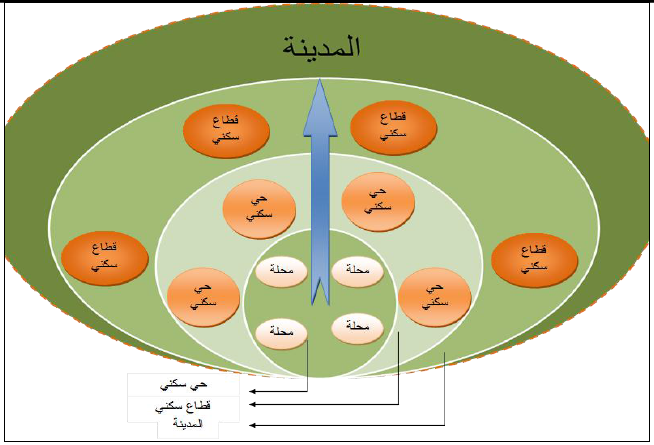 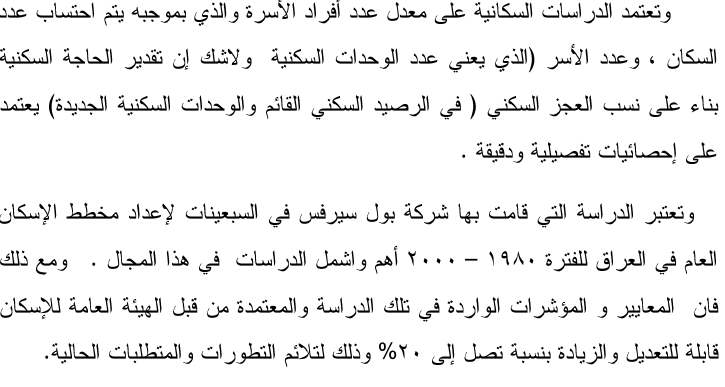 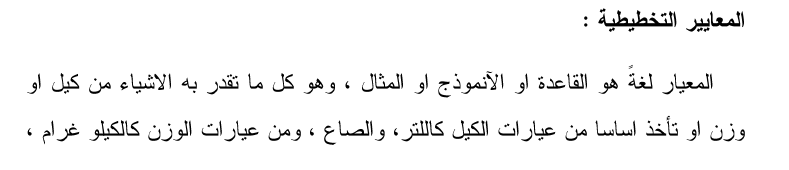 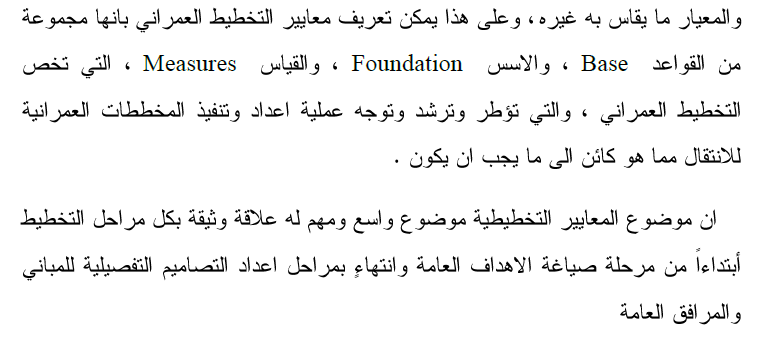 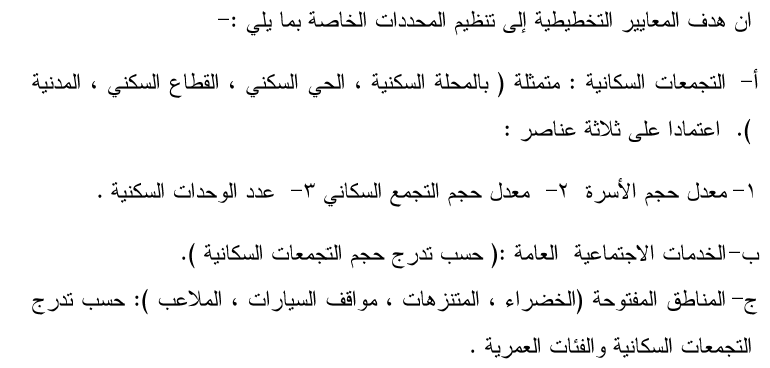 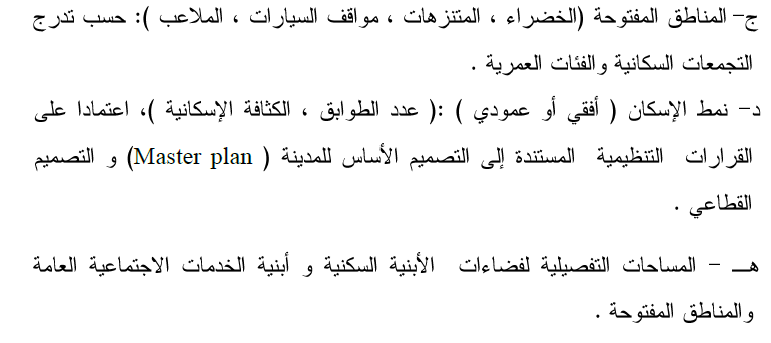 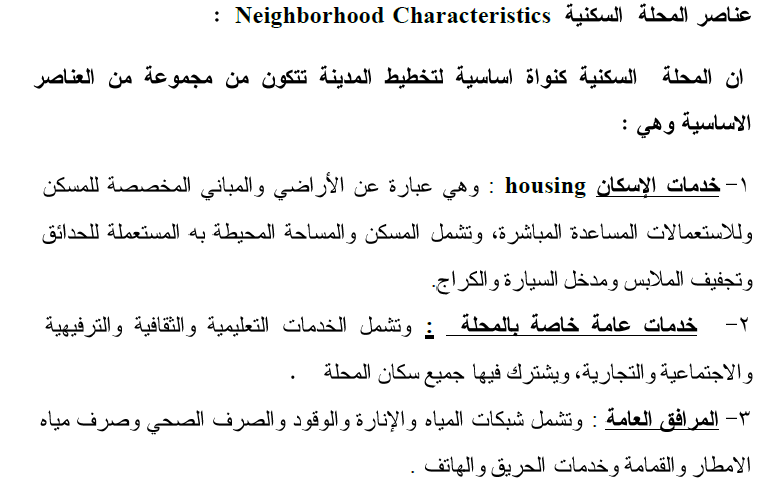 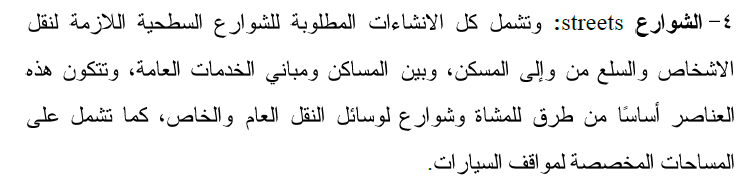 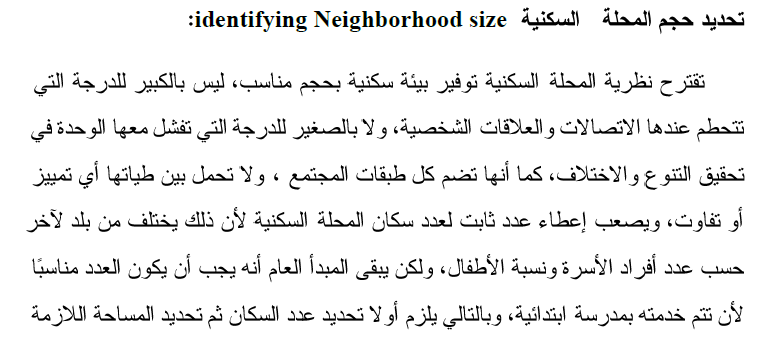 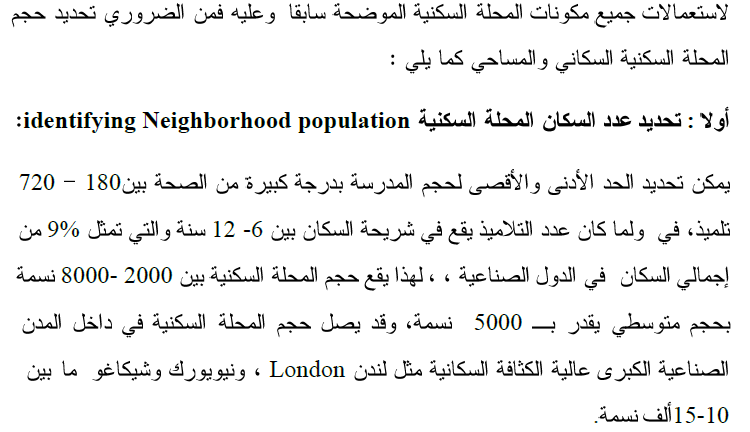 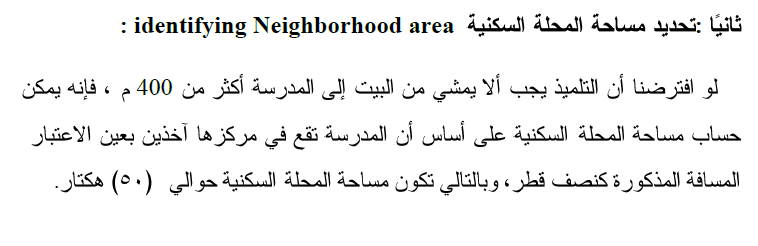 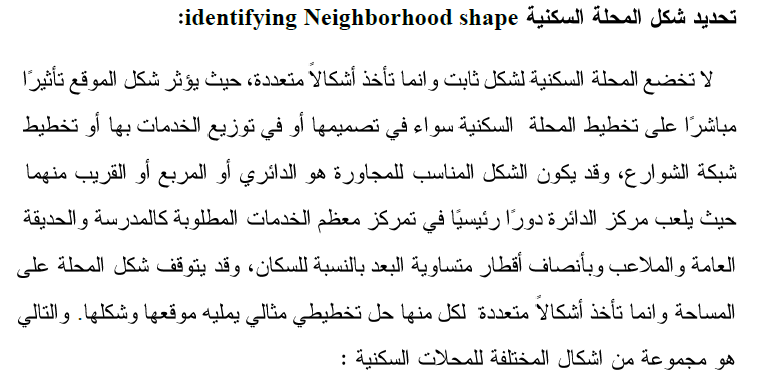 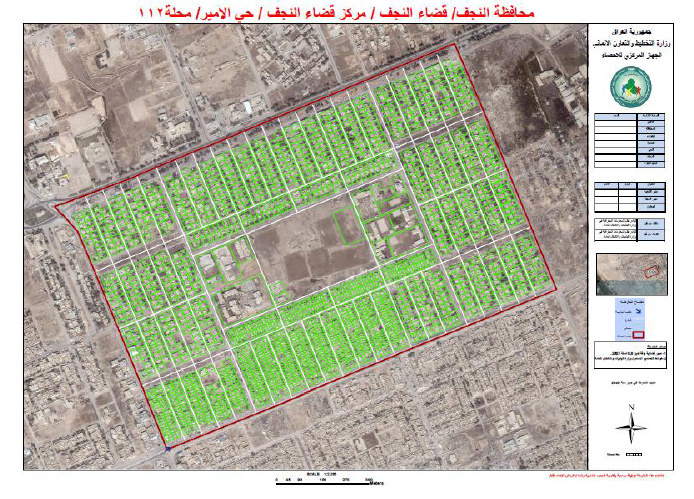 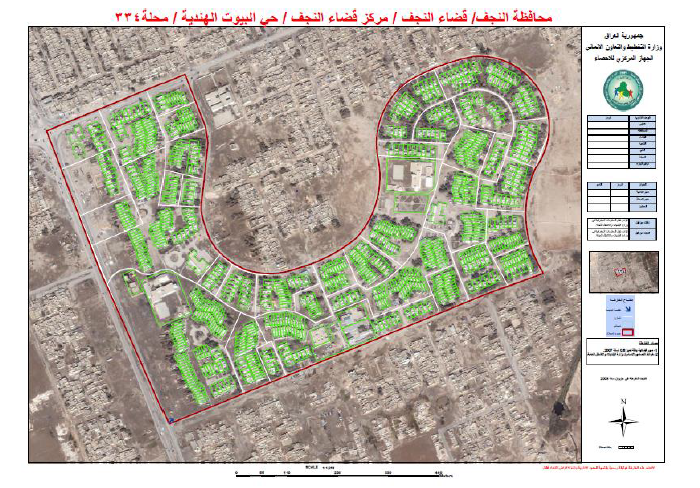 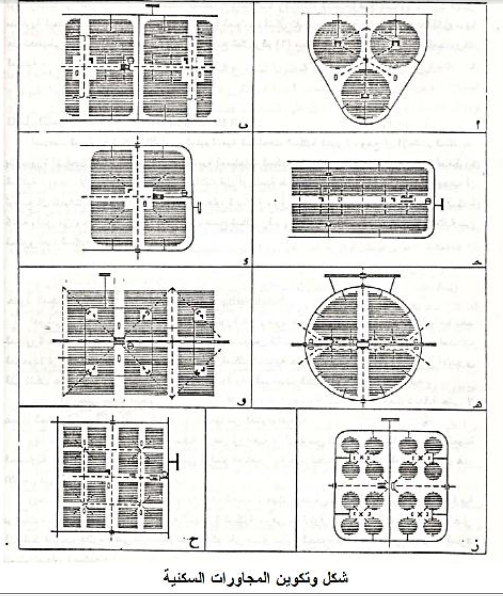 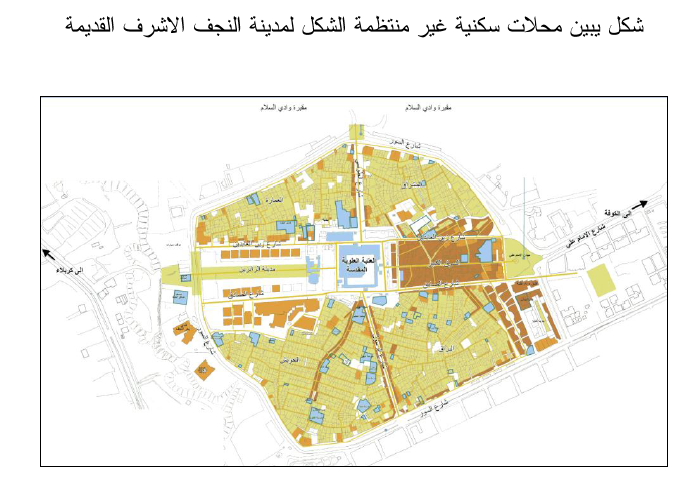